Наука
Помощь семьям
Информирование
Адвокация
Аутизм и законодательство
Преценденты, постановления, материалы
Авторы: Лорри Шили Юнем и Дэниел Р. Юнем
Советы для законодательного успеха
Будьте дружелюбными и вежливыми,  не требовательными.
Исходите из предположения, что законодатели хотят помочь.
Знакомьтесь с представителями вашего правительства.
Законодательная и административная власть 
Встречи жителей с местными властями
Акции и мероприятия
Встречи в кофейне
Конференции
Выберите своего защитника.
Из какой партии?

Лидер в законодательстве?
Ищите сторонников вашего законопроекта; понимайте их язык.
Да = Да.
Нет = Нет.
Может быть = Нет.
Мне надо над этим подумать = Нет.
Я изучу этот вопрос = Нет.
Не уверен, что сейчас подходящее время = Нет.
Я поддерживаю детишек с аутизмом = Нет.
Я хочу помочь всем людям с аутизмом = Нет.
Сконцентрируйте усилия на одной цели.
Информируйте.
Только общая информация.
Помните, что вам не нужно привлечь на свою сторону каждого.
http://www.youtube.com/watch?v=gqxCCLr3Fa4&feature=player_embedded
Включает 6 симптомов из трех областей развития.
Как минимум 2 симптома из области социального взаимодействия:
значимые нарушения использования различных видов невербального поведения;
неспособность формировать отношения со сверстниками, соответствующие возрасту;
нехватка спонтанного поиска общих интересов и достижений с другими;
нехватка социальной или эмоциональной взаимности.
Как минимум 1 симптом из категории коммуникации:
задержка или дефицит в развитии устной речи (без компенсации альтернативными способами коммуникации);
для вербальных лиц, выраженные нарушения в навыках разговора;
стереотипное и повторяющееся использование языка;
недостаток спонтанной воображаемой или социально-имитативной игры в соответствии с возрастом.
Как минимум 1 симптом из категории стереотипные паттерны поведения:
чрезмерное увлечение как минимум одним стереотипным и ограниченным паттерном интересов в аномальной степени;
негибкая приверженность нефункциональным рутинам или ритуалам;
стереотипные или повторяющиеся двигательные последовательности;
чрезмерное увлечение частями предметов.
Кроме как минимум 6 этих симптомов, также должны присутствовать задержка в социальном взаимодействии, либо социальной коммуникации, либо в символической или воображаемой игре.
Что такое аутизм?

Аутизм – это медицинское расстройство, которое родители никак не могли предотвратить.
Аутизм влияет на способность человека разговаривать и общаться с другими людьми, часто он приводит к однообразному поведению. 
Аутизм диагностируется врачом   (обычно детским психиатром).
Лечение назначается врачом.
Первазивные расстройства развития
Есть 5 первазивных расстройств развития.
Из 5 расстройств, 3 являются расстройствами аутистического спектра (РАС), они выделены фиолетовым цветом ниже.
(общая категория в DSM-IV)
Детское дезинтегративное расстройство
Первазивное расстройство развития – не уточненное
Синдром Аспергера
Аутистическое расстройство
(классический аутизм)  или “аутизм”
Синдром Ретта
(PDD-NOS)
Менее 1/6 от всех РАС
Примерно ½ от всех РАС
1/3 всех РАС
Используйте положительное подкрепление.

С политиками:
Благодарственные
письма
Пресс-релизы

С вашей командой:
Позитивные сообщения в рассылке
Будьте там.
Следите за часами.
Игра не в голосовании “за” или “против”; она в том, чтобы уложиться в определенное время
Заранее спланируйте ваше выступление с примерами из жизни.
Приходите все вместе
Исследования причин и лечения
Лечение и услуги
Лечение: биомедицинское или поведенческое
Генетические факторы
Сообщество аутизма
Услуги: для взрослых или для детей
Окружающая среда (вакцины)
Меня не нужно лечить, я не хочу вылечиться
Использовать ребенка как туз в рукаве? Сочувствие?
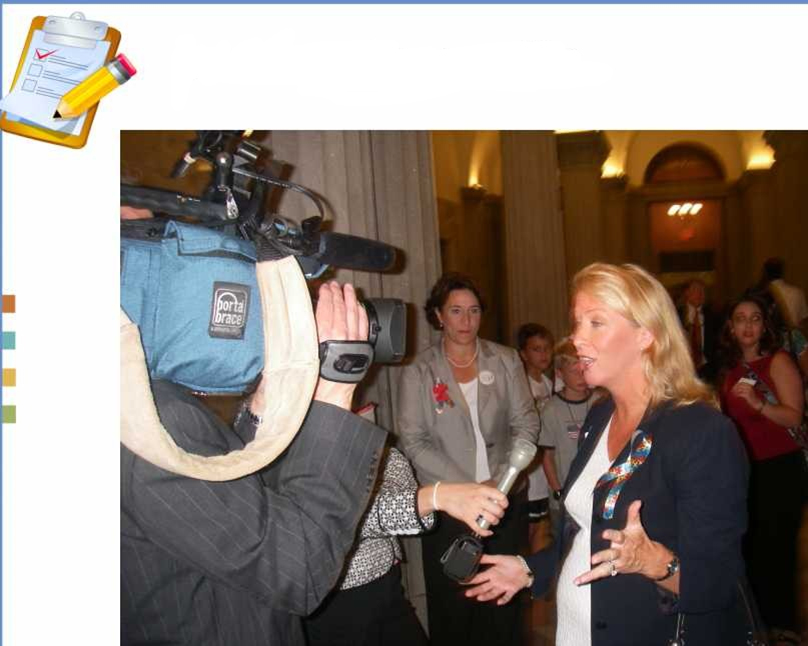 Привлекайте  журналистов.
Поддерживайте кредит доверия.
“Сколько детей с аутизмом в Южной Каролине?”

“Сколько штатов, в которых это уже существует?”

“Во сколько нам это обойдется?”
Снизьте свои стандарты.
Просто скажите нет
комитетам и рабочим группам.
Не бойтесь потерпеть неудачу.
Ситуация на 2001 год
Ситуация на 2002 год
Ситуация на 2003 год
Ситуация на 2004 год
Ситуация на 2005 год
Ситуация на 2006 год
Ситуация на 2007 год
3
Ситуация на 2008 год
8
Ситуация на 2009 год
15
Ситуация на 2010 год
23
Ситуация на 2011 год
29
Ситуация на 2012 год
32
Ситуация на 2013 год
34
Ситуация на 2014 год
38
Ситуация на 2015 год
43
Штаты со страховкой по аутизму
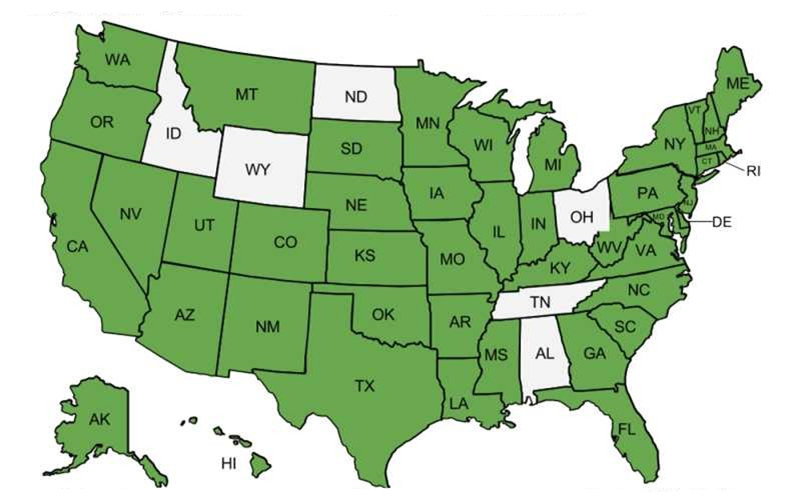 Ситуация на 2006 год
Ситуация на 2007 год
Ситуация на 2008 год Snapshot
Ситуация на 2009 год
Ситуация на 2010 год
Ситуация на 2011 год
Ситуация на 2012 год
Ситуация на 2013 год
Ситуация на 2014 год
Зачем нам все это, и почему мы не сдаемся
•	27 мая, 2010, 17:08
Тема: спасибо
Я просто хотела сказать спасибо за то, что добились того, чего другие даже не пытались. Я живу в городе Чарлестон в Южной Каролине. Мы с мужем сами платим за страховку, так что нам пришлось отдать опеку над двухлетним аутичным сыном моим родителям, потому что их страховка была лучше. АВА действительно помогает, и я на все ради него готова. Вы мое вдохновение и героиня. Храни вас Бог.
Никогда не сомневайтесь, что маленькая группа вдумчивых и преданных делу граждан может изменить мир. Только им это и удавалось.
~ Маргарет Мид
Все может измениться благодаря одному человеку, так что каждый должен пытаться
~Джон Ф. Кеннеди
Пока кто-то вроде тебя не позаботится об этом, лучше точно не станет.
~ Доктор Сьюз (Лоракс)
Стратегия Южной Каролины
•Маленькие одолжения
•Чулки в сетку
•Факты